WELCOME
I
D
E
N
T
I
T
Y
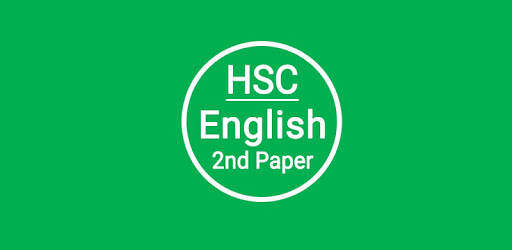 Class : 11-12
Sree Pradip Chandra Das
Lecturer in English
Ziarkandi Hafij Uddin Fazil Madrasa 
Titas, Cumilla
Read the text below and guess what may be the Topic Today
10/5/2020
10/5/2020
Learning Outcomes:
After the lesson the ss will be able to-

→ say complete complex sentences using “lest…” .
→ make complete complex sentences using “It is time/right time/time+to…” 
→ make complete complex sentences using “It is time/right time/time+sub+v2…” 
→ make complete complex sentences using “where”.
→ write complete complex sentences using “when”.
10/5/2020
Complete the following sentences.One is done for you.
1. 1. They kept watch all night lest _______________.
Ans. They kept watch all night lest the robbers should enter the room.


2. We must take immediate action lest _______________.

3.  __________________ you should miss the train.
 
4. The thief ran away lest_________________
5. ________________lest mom might scold me.
Ans.
2. the situation should grow worse...
3. Walk fast lest 
4. The police might arrest him.
5. I stopped watching TV .
Can you guess what may be the underlying rules here?
10/5/2020
Note:“lest” means----intention of avoiding the risk of something;
                       -----intention of protecting from happening something undesirable.

Structure: sub1+verb+…….+sub2+should/might+v1(unwanted action verb)
10/5/2020
Complete the following sentences.One is done for you.
1. It is time to --------.
Ans. It is time to work for the country.
2. It is high time for us to --------.
3. It is time we -------.
4. ---------- time they changed bad eating habits.
5. ____________we took the decision.
10/5/2020
Ans.
2. to make people aware against COVID’19....
3. we stopped corruption in our country. 
4. It is right .
5. It is time .
Can you guess what may be the underlying rules here?
10/5/2020
1.Structure:“It is time/It is high time/It is right time+ to+v1….” 

2.Structure:“It is time/It is high time/It is right time+sub+v2….

Meaning: The action should be done earlier.
10/5/2020
Complete the following sentences.One is done for you.
1. 1. Cumillais the place -------.
Ans. Cumilla is the place  where I live/I was born.
2. Rongpur is the place -------.
3. 1971 is the year -------.
4. 26 March is the date __________.
5. ________place where our National Memorial is situated.
10/5/2020
Ans.
2. where Begum Rokeya was born.
3. when we achieved our independence. 
4. When we celebrate our Independence Day .
5. Savar is the .
Can you guess what may be the underlying rules here?
10/5/2020
1.Structure:“….where+sub+verb(according to the tense and subject)…..” 

2.Structure:“….when+sub+verb(according to the tense and subject)…..”
10/5/2020
Evaluation
Give answer the following questions orally:
1. The child started crying lest __________.
2.________lest he may fail in the exam.
3.It is time to__________.
4. ___________time we helped the boy.
5. It is right ___________.
10/5/2020
Home Work
Make 20 incomplete complex sentences consisting of “lest”, “It is high time/right time/time”, “where”, “when” and complete them according to the rules.
10/5/2020
Thank you all
10/5/2020
16